drug policy fit for purpose
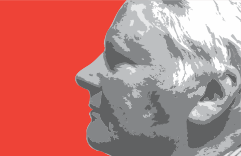 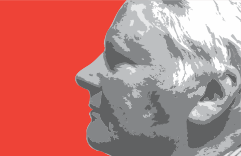 Semeion Research Center for the Science of Communication
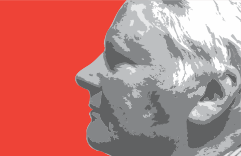 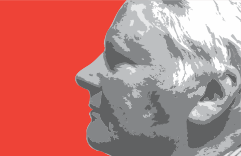 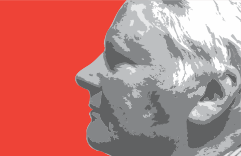 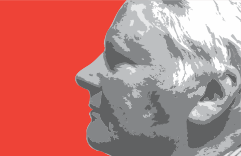 Drug Policy Fit for Purpose
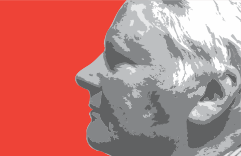 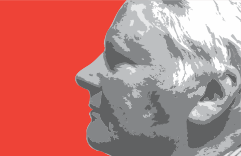 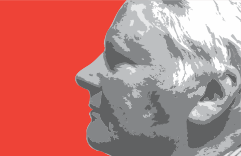 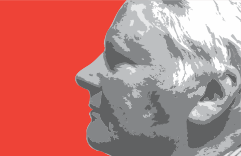 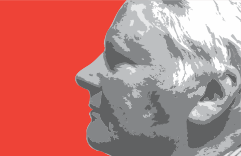 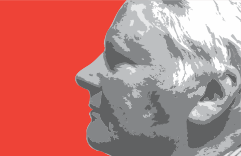 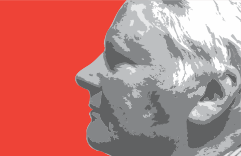 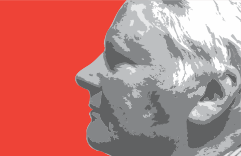 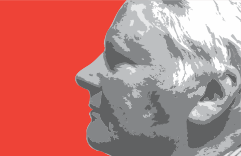 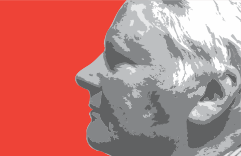 G e o f f r e y  M O N A G H A N
policing strategy: malaysia
Eradication of theft by 2020 

Zero tolerance for theft by 2020 

Eradication of rape by 2025

Reduction in the number of robberies reported to the Royal Malaysia Police by 50% by 2020

Increase by 50% the number of heroin traffickers arrested by the Royal Malaysia Police by 2018 

 Any takers?
Drug Policy Fit for Purpose
G e o f f r e y  M O N A G H A N
drug policy
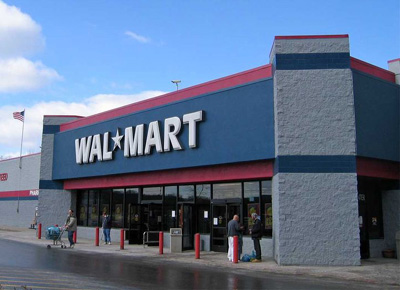 Drug Policy Fit for Purpose
G e o f f r e y  M O N A G H A N
drug policy
“Culture eats strategy for lunch!”

       Hammerich, K and Lewis, R. (2013) Fish Can’t See Water: How National   
      Cultures Can Make or Break Your Corporate Strategy 
      John Wiley & Sons Inc, London
Drug Policy Fit for Purpose
G e o f f r e y  M O N A G H A N
drug policy debate
The current drug policy debate is marked by polarization into two positions stereotyped as‘drug warrior’and ‘legalizer.’Polarization and strong emotions give rise to misrepresentation of facts and motives, oversimplification of complex issues, and denial of uncertainty. 

       Drug Policy Project Principles for Practical Drug Policies 2 September 1997 

       See: Group Calls for Moderation and Pragmatism 
       Christopher  S. Wren
       The New York Times
       Published: 1 September 1997
    
       http://www.nytimes.com/1997/09/01/us/group-calls-for-moderation-and-  
       pragmatism.html (Accessed 3 November 2013)
Drug Policy Fit for Purpose
G e o f f r e y  M O N A G H A N
what is a national drug policy?
A commitment to a goal and a guide for action

       World Health Organization (2001) How to develop and implement a national
      drug policy WHO, Geneva
      
      http://whqlibdoc.who.int/publications/924154547X.pdf
Drug Policy Fit for Purpose
G e o f f r e y  M O N A G H A N
why is a national drug policy needed?
To present a formal record of values, aspirations, aims, decision making, and medium- to long-term government commitments  

To identify the strategies needed to meet those objectives, and identify the various actors responsible for implementing the main components of the policy

To create a forum for national discussions on these issues 

       World Health Organization (2001) How to develop and implement a national
      drug policy WHO, Geneva
Drug Policy Fit for Purpose
G e o f f r e y  M O N A G H A N
fit for purpose
Something that is fit for purpose is good enough to do the job it was designed to do

           
       http://www.macmillandictionary.com/dictionary/british/fit-for-purpose
Drug Policy Fit for Purpose
G e o f f r e y  M O N A G H A N
rhetoric, policy and practice
There is often only a tenuous link between a nation’s policy rhetoric, its formal drug policies,  and its actual implementation of those policies
           
       
      MacCoun, R., Model, K., Philips-Shockley, H. and Reuter, P. (1995) 
      Comparing Drug Policies in North America and Western Europe in (Ed. 
      Estievenart, G.) Policies and Strategies to Combat Drugs in Europe 
       The Treaty on European Union: Framework for a New European Strategy to 
      Combat Drugs?, Kluwer, Netherlands, p. 197
Drug Policy Fit for Purpose
G e o f f r e y  M O N A G H A N
terms and definitions
Demand/Supply/Harm Reduction/                Harm Minimisation/Zero Tolerance

Sex worker/prostitute 

Decriminalisation/Depenalisation  

Drug Use/Abuse/Misuse/Problem Drug Use 

Public Health 

Treatment 

Punitive
Drug Policy Fit for Purpose
G e o f f r e y  M O N A G H A N
terms and definitions
Zero Tolerance = ‘eradication of drugs’ 

       Source: Albrecht, H-J., (1995) Drug Policies and National Plans to Combat 
      Drug Trafficking and Drug Abuse. A Comparative Analysis of Policies of   
      Co-ordination and Co-operation in (Ed. Estievenart, G.) Policies and 
      Strategies to Combat Drugs in Europe The Treaty on European Union: 
      Framework for a New European Strategy to Combat Drugs?, Kluwer, 
      Netherlands, p. 189 


[Zero tolerance is] synonymous with an aggressive law enforcement approach to policing, where no exceptions are made for the type of offences being committed or the circumstances in which they occur 

         Source: Hyde, M. (August 1998) Commissioner’s Comments SApol, Issue   
       No. 5
Drug Policy Fit for Purpose
G e o f f r e y  M O N A G H A N
terms and definitions
While [zero tolerance] does include‘positive action’ by police, it does not necessarily equate to automatic arrest for trivial offences

      Marshall, J. (March 1999) Zero Tolerance Policing Information Bulletin, Issue 
      No. 9. p. 10
Drug Policy Fit for Purpose
G e o f f r e y  M O N A G H A N
terms and definitions
Evidence informed drug policy 

Evidence based drug policy
Drug Policy Fit for Purpose
G e o f f r e y  M O N A G H A N
evidence informed/based drug policy
A Counterblaste to Tobacco 

A custome lothsome to the eye, hatefull to the Nose, harmefull to the braine, dangerous to the Lungs, and in the blacke stinking fume thereof, neerest resembling the horrible Stigian smoke of the pit that is bottomelesse. 

       Source: King James VI of Scotland and I of England (1604)     
       A Counterblaste to Tobacco 
       http://en.wikipedia.org/wiki/A_Counterblaste_to_Tobacco
Drug Policy Fit for Purpose
G e o f f r e y  M O N A G H A N
evidence informed/based drug policy
Is UK drug policy evidence informed/based? 

There are many factors that influence the generation of policy and it is unrealistic, and perhaps disingenuous, to suggest in relation to drugs policy, that evidence is its primary focus

       Source: Bennet, T. and Holloway, K. (2010) Is UK drug policy evidence based?  
       International Journal of Drug Policy, Volume 21, Issue 5, pp. 411-417
Drug Policy Fit for Purpose
G e o f f r e y  M O N A G H A N
effective programmes
Some of the most effective programmes to prevent HIV and reduce drug related harms are also the most contentious:

Condom availability and use through distribution and promotion programmes 

Opioid substitution treatment programmes

Needle and syringe programmes 

Take-home Naloxone
Drug Policy Fit for Purpose
G e o f f r e y  M O N A G H A N
reliable data and information
The answer lies in finding the right data, and the secret to finding the right data usually means finding the right person – more easily said than done
	
      Levitt, S.D. and Dunbar, S.J. (2005) Freakonomics       
       A Rogue Economist Explores the Hidden Side of Everything   
      Penguin Books,  London
Drug Policy Fit for Purpose
G e o f f r e y  M O N A G H A N
reliable data?
Drug Policy Fit for Purpose
G e o f f r e y  M O N A G H A N
national drug policies
National drug policies should:

be underpinned by the rule of law and      rights-based treaties

be in line with the three UN drug conventions and take account of UN political documents 

take a balanced, integrated and, so far as possible, evidence informed/based approach to drug misuse and related harms

be underpinned by the principles of harm reduction
Drug Policy Fit for Purpose
G e o f f r e y  M O N A G H A N
national drug policies (cont)
ensure law enforcement policies and practices support the broader agenda of public health (e.g. the prevention of HIV, hepatitis and drug overdose deaths) 

ensure public health policies and practices support the broader agenda of law enforcement (e.g. preventing the diversion/theft of controlled drugs, attendance at the scene of drug overdoses)

so far as possible, reflect the social and cultural attitudes of modern societies
Drug Policy Fit for Purpose
G e o f f r e y  M O N A G H A N
national drug policies (cont)
emphasize the role of civil society and the importance of international/national/local partnerships   

ensure key programmes and interventions (e.g. opioid substitution treatment, diversion schemes  and test purchases) sit within clearly defined legal frameworks 

emphasize the importance of research, monitoring and evaluation

promote the latest scientific knowledge and developments
Drug Policy Fit for Purpose
G e o f f r e y  M O N A G H A N
national drug policies (cont)
ensure the aims, objectives, key performance targets are realistic (no ‘drug free world/region/country’ nonsense)

include tobacco, alcohol, pharmaceutical drugs and other substances where there is evidence that they are harmful and are being misused 

promote viable alternatives to arrest, prosecution and incarceration for a range of drug-related crimes 

provide room for experimentation 

be adequately funded
Drug Policy Fit for Purpose
G e o f f r e y  M O N A G H A N
tegas, adil dan berhemah
Firm, Fair and Prudent
Drug Policy Fit for Purpose
G e o f f r e y  M O N A G H A N
G e o f f r e y  M o n a g h a n